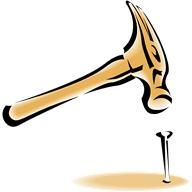 Nailing It!Tips for Writing yourPPR Annual Progress Report Narrative
[Speaker Notes: Hello Everyone. My name is Kelly Friedlander and I’d like to welcome to theITACC “Nailing it! Tips for Writing your PPR Annual Progress Report Narrative” training Thank you for joining us today. 
 
This training is scheduled for one hour and fifteen minutes. Before we start, let’s take a moment to ensure that everyone is ready and familiar with the webinar control panel.First, you should have a control panel on the right side of your screen. You may minimize this panel by clicking on the double arrow button in the upper left corner. You may expand the panel by clicking the same button. Take a moment to practice.You also have the ability to ask questions using your Questions Pane. Simply type in your question and click Send. At the end of each section of the presentation we will do a Q & A session and take as many questions as we have time for. Do we have any questions at this time? (PAUSE) 
 
Great. I’d like to introduce my two co-presenters and then review the agenda for today.]
Overview
Co-presenters:
Angela Castillo-Epps, Director of Communications / Policy Specialist at the Maryland Council 
Margie Harkness, Employment Specialist at the Illinois DD Council

Training Agenda
What & Why: What is the Progress Report Narrative? Why is it important?
How:  How to make sure your narrative “nails it”!
Who: How to engage a variety of people for a better narrative
When: When the PPR is due and a optional timeline to use
Q&A

BONUS! In this training we will be reviewing tools you can use to “Nail” your PPR narratives!
[Speaker Notes: We are lucky to have Angela Castillo-Epps, Director of Communications / Policy Specialist at the Maryland Council and Margie Harkness, Employment Specialist at the Illinois DD Council as our expert panel for this webinar.  Thank you both for joining us! 

Let’s review the agenda for today.
 
What & Why - What is the Progress Report Narrative? Why is it important?
How - What must be included
Who - Engaging Everyone for better results
Initiative Leads/Grantees
Council Staff
Federal Reporting 101
Council Members
When – an optional time frame 
Q&A
Thank You! 
Follow Up Survey

TOOLS! All councils are different, please take and use form this training what makes the most sense to your Council.]
What is the Progress Report Narrative?
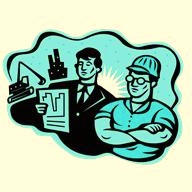 Section III of the DD Council Annual Program Performance Report (APPR) 
Required to provide an annual progress report narrative for each objective in their 5-year State plan.
Why is it important?
The Annual Progress Report Narrative for each objective: 
Explains activities you funded in last fiscal year
Adds oomph to the numerical data in your APPR
[Speaker Notes: What and Why – What is the Progress Report Narrative? Why is it important? 
Section III of the DD Council Annual Program Performance Report (APPR) is designed to capture progress towards each objective that was addressed or planned to be addressed during a reporting period.  
 
Within Section III, DD Councils are required to provide an annual progress report narrative for each objective in their 5-year State plan. 
 
The Annual Progress Report Narrative for each objective: 
Explains activities you funded in last fiscal year
Adds oomph to the numerical data in your APPR]
How To Make Sure Your Narrative “Nails It”!
Must Include:
A description of the activities 
Information on how activity was implemented
If target dates were met
Information about specific deliverables/products
Summary of data collected, data sources, and data collection methods
Explain your performance measure data!
If applicable, include: 
Preview of activities that are planned for the next FFY
Stories:
Lives that have been changed as a result of activities
Policies that have been changed (or are in progress) as a result of activities
Any barriers encountered
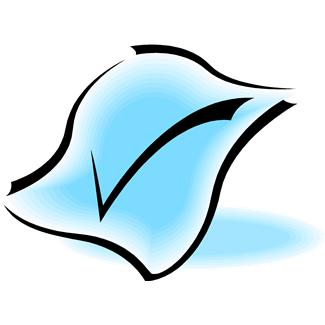 [Speaker Notes: [Margie] How – What Must Be Included
A description of the activities implemented during the previous FFY, including how the activity was implemented.
Information on whether the target dates for the activities in the work plan are being met.
Information about specific deliverables/products.
A summary of the data collected, data sources, and the data collection methods
If applicable, this is also where staff should report: 
A brief preview of activities that are planned for the next FFY.
Stories of people with developmental disabilities whose lives are better because of the work in this initiative 
Stories of policy of legislative changes that happened - or are in progress – as a result of this initiative 
Any barriers encountered that may have a negative impact on the outcome of the initiative.]
Who: Engaging Everyone For Better Results
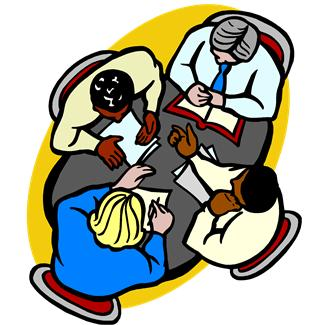 Initiative Leads/Grantees

DD Council Staff

Council Members
[Speaker Notes: [ANGELA] Who – Engage everyone for better results
To develop the best-rounded, robust narratives, ITACC recommends including a variety of people in the writing of your narratives. We are going to talk about how everyone involved in DD Council work can assist in generating awesome Narratives.]
Initiative Leads/Grantees
Go directly to the source!
Utilize quarterly reports from grantees.
Whoops... quarterly report what?? 
IT’S TOOL TIME! 
Initiative Annual Progress Report Form
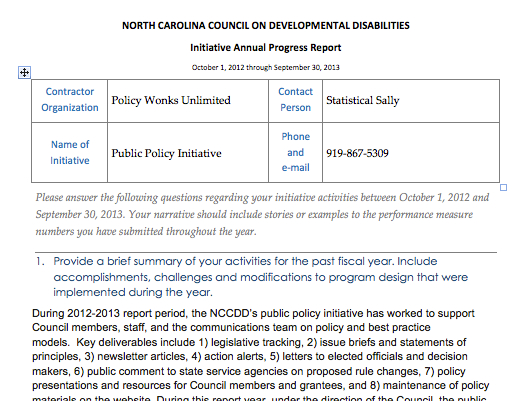 [Speaker Notes: [ANGELA] Initiative Leads/ Grantees
First, go to the source for the information! 
Utilize quarterly reports from grantees. 
Whoops... quarterly report what?? Ask your grantee for an annual report. While it’s best to collect reports from grantees throughout the year for multiple reasons (amount of detail, keeping Council members informed on happenings, making sure grantees are on target), getting information directly from the source is critical. Ask nicely.
TOOL ALERT! Grantee/Initiative Annual Summary Form
HINT: This is also a great time to check your initiatives performance measure data, and clarify any questions you have directly with the grantee. Have they really educated exactly 22 legislators every quarter for the past year or are they possibly over reporting?]
DD Council Staff
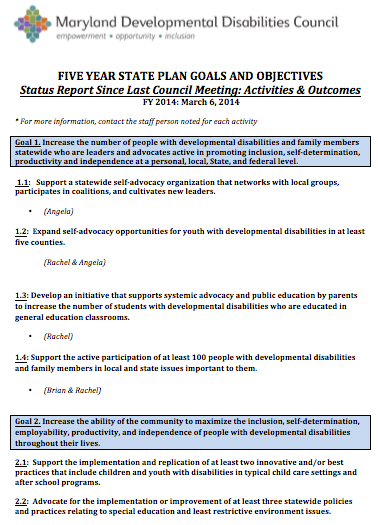 Once you have your source data, it’s time to write your annual progress reports!

Develop a strategy
IT’S TOOL TIME!: Quarterly State Plan Status Report Template 

Organize your information
[Speaker Notes: [ANGELA] DD Council Staff
Once you have your source data, it’s time to compile your annual progress report narrative for each objective. 
Strategy: Write your narrative throughout the year
TOOL ALERT: Quarterly State Plan Status Report Template from Maryland
Organize your information. The more organized you are, the easier the process will be. Everyone is different...
Checklists
Filing systems
Piles]
DD Council Staff
Draft your narratives and then check for comprehensiveness
IT’S TOOL TIME:  ITACC Annual Progress Report on Objective Checklist
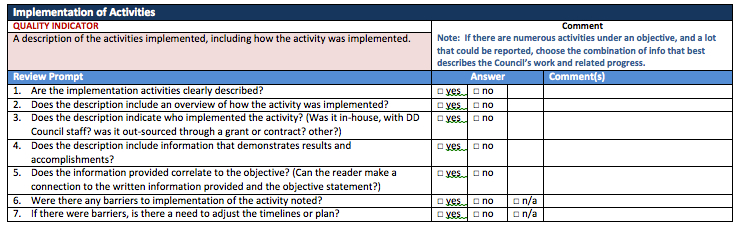 Uh-Oh... I’m not sure of something... 
Review the initiative file
Review your emails or notes with the grantee
Call and talk to your grantee
Technical question? Ask ITACC
[Speaker Notes: Draft your narratives and then check for comprehensiveness
TOOL ALERT! ITACC Annual Progress Report on Objective Checklist
Comprehensive, if you use it, you will succeed! 
Uh-Oh... I’m not sure of something... 
Review the initiative file
Review your emails or notes with the grantee
Call and talk to your grantee
Technical question? Ask ITACC]
Writing Tip #1: Focus on the real subject
Don't bury a key word by dropping it into a phrase following a weak subject.
Draft: The implementation of the “My Voice, My Vote” initiative will begin on June 1.
Revision: The “My Voice, My Vote” initiative will begin on June 1.
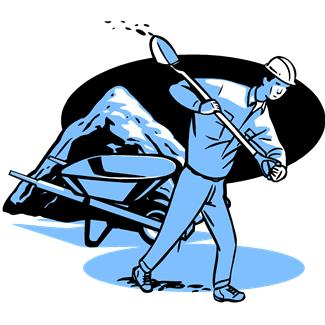 [Speaker Notes: [KELLY] WRITING TIPS: 4 Quick PPR Writing Tips 

Focus on the real subject
Don't bury a key word by dropping it into a phrase following a weak subject.
Draft: The implementation of the “My Voice, My Vote” initiative will begin on June 1.
Revision: The “My Voice, My Vote” initiative will begin on June 1.]
Writing Tip # 2: Write Actively, Not Passively
Wherever it's appropriate, put your subject up front and make it do something. The active voice generally works better than the passive because it's more direct, more concise, and easier to understand. 

Draft: The initiative consumer feedback was reviewed at our meeting on April 1, and it was immediately submitted to the project manager.
Revision: We reviewed the initiative consumer feedback on April 1 and immediately submitted it to the project manager.
[Speaker Notes: [KELLY] WRITING TIPS: 4 Quick PPR Writing Tips 

Wherever it's appropriate, put your subject up front and make it do something. The active voice generally works better than the passive because it's more direct, more concise, and easier to understand. 

Draft: The initiative consumer feedback was reviewed at our meeting on April 1, and it was immediately submitted to the project manager.
Revision: We reviewed the initiative consumer feedback on April 1 and immediately submitted it to the project manager.]
Writing Tip #3: Cut unnecessary words and phrases
Wordy expressions may distract readers, so cut the clutter. Be ruthless about self-editing. If you don’t need a word, cut it.  
Draft: The presentations given to the Council members was amazing; everyone enjoyed them and laughed a lot while learning about asset development at the same time! 

Revision: The presentation given to the Council members about asset development was informative and well received.
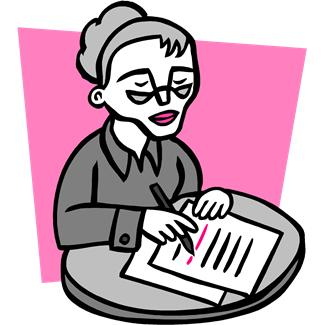 [Speaker Notes: [KELLY] 
Wordy expressions may distract readers, so cut the clutter. Be ruthless about self-editing. If you don’t need a word, cut it.  
Draft: The presentations given to the Council members was amazing; everyone enjoyed them and laughed a lot while learning about asset development at the same time! 

Revision: The presentation given to the Council members about asset development was informative and well received.]
Writing Tip #4: Proofread
Draft: When you're in a hurry, it's very easy to leave words.
Revision: When you're in a hurry, it's very easy to leave out words.

BONUS TIP!  Read it out loud.
Before delivering your writing to a recipient, read it out loud. Doing so will likely oust any typos, missing words, or other errors you may not have spotted.
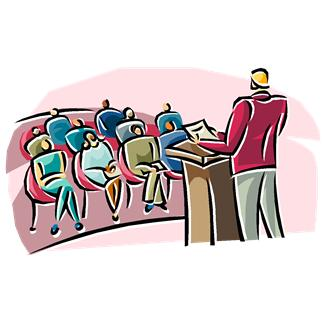 [Speaker Notes: [KELLY] WRITING TIPS: 4 Quick PPR Writing Tips 

Proofread 
Draft: When you're in a hurry, it's very easy to leave words.
Revision: When you're in a hurry, it's very easy to leave out words.

BONUS TIP!  Read it out loud.
Before delivering your writing to a recipient, read it out loud. Doing so will likely oust any typos, missing words, or other errors you may not have spotted.]
Council Members
Let Council Members in on some of the grunt work! 
Benefits:
Way to engage Council members
Gives Council members better understanding of:
 The State Plan
Current Council activities, and 
The work the staff does. 
Solicit volunteers!
Assign the homework
Mini-Orientation
IT’S TOOL TIME! APPR Qualitative Assessment Rubric
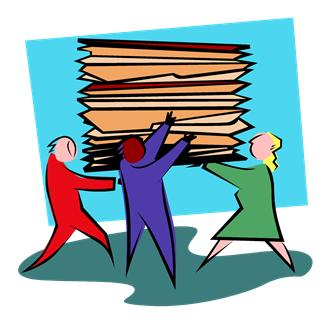 [Speaker Notes: [KELLY] Council Members
It’s time to let Council Members in on some of the grunt work! Just kidding (sort of)! Reviewing materials like annual progress report narratives is a task some of your Council members might enjoy. Not only that, it gives the Council member a better understanding of their State Plan, current activities, and of the work the staff does. 
Figure out how much there is to review. That will determine how many volunteers you should recruit
Solicit volunteers!
Reach out to your membership and ask for volunteers. 
Include individuals with cognitive disabilities that are interested, having staff assist them with the review process. 
Assign the homework
Provide your volunteers a mini-orientation (you can use some of the slides in this presentation if you want!)
TOOL ALERT! Review the new Annual Program Performance Report – Qualitative Assessment Rubric with your volunteers. Go through a practice round to make sure they understand. 
Provide your volunteer reviewers a certain number of annual program performance reports and the same number of rubrics. 
Give them a deadline to complete their homework. 
Be open to their feedback. Some might be applicable, some might not be applicable. Listen, engage in dialogue, get some takeaways for possible modifications and then 
THANK PROFUSELY! 
Shout out at the next meeting
Certificate of appreciation
Props in your printed annual report
 
Yeaaahhh... no one on my DD Council is going to want to volunteer....
Do peer reviews using the Qualitative Assessment Rubric! All for one and one for wanting to enjoy the last two months of December!]
APPR Qualitative Assessment Rubric
[Speaker Notes: Developed by ITACC

Provides a user friendly way to review Narrative Progress Reports]
Council Members
Assign certain annual program performance reports to each volunteer 
Be open to their feedback
THANK PROFUSELY! 
Shout out at the next meeting
Certificate of appreciation
Props in your newsletter


No Volunteers? 
Do peer reviews using the Qualitative Assessment Rubric
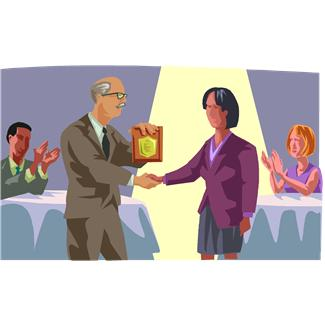 [Speaker Notes: Assign certain annual program performance reports to each volunteer 
Be open to their feedback
THANK PROFUSELY! 
Shout out at the next meeting
Certificate of appreciation
Props in your newsletter


No Volunteers? 
Do peer reviews using the Qualitative Assessment Rubric


Ummmm.... that’s a lot to do...
 
Yes. But quality takes time. And doing a quality, planned job will be less stressful than doing a last minute, cruddy job!]
Optional Timeframe
[Speaker Notes: [KELLY] When: An Optional Timeframe
 
I know many of you Councils already have timelines related to your PPR submission. Some of you don’t though. He is an optional timeline for working on your annual progress report narratives, incorporating the engagement of everyone (grantees, staff, and council members) for better results. 
 
Now!
October 1st
Email initiative leads and ask that quarterly reports be completed by October 15th or sooner.
October 1st – October 30th
Solicit DD Council members to volunteer to be reviewers
October 15th – November 14th
Compile your information and draft your annual progress report narratives for each objective. 
November 14th – December 5th
Volunteers review and provide feedback on narratives. 
December 8-12th
Finalize narratives based on feedback received and submit PPR!  Smile! 
ENJOY THE REST OF YOUR DECEMBER!]
Questions/Discussions
Any questions?

Tools discussed today will be emailed out to the ITACC Listserv

Please complete a short satisfaction survey:

moourl.com/ppr2014

Thank you for attending!
[Speaker Notes: [KELLY] Please complete the short survey that will be sent out after the webinar. Thank you for joining us!]